A condemned prisoner awaiting execution was granted the usual privilege of choosing the dishes he wanted to eat for his last meal. He ordered a large mess of mushrooms.
"Why all the mushrooms and nothing else?" inquired the guard.
"Well," replied the prisoner, "I always wanted to try them, but was afraid to eat them before!"
Edward Christian Church
January 26, 2020
How to Get Over…           …Not Being Able to Get Over
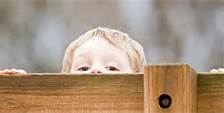 2 Timothy 1:6-7
Stepping Beyond a… 
    …Spiritual Inferiority Complex
Timothy was Called to Tremendous Challenge
He Felt…
  Insufficient  
  Ill-Equipped
  Less Than
Paul was Experiencing His Own Troubles…Yet
Took Time to Encourage Timothy in 
              “His Time of Weakening Faith”
He was Experiencing a Time of…
                    “Spiritual Inferiority”
We Are All Called to Face Tremendous Challenges
 It is Easy to Feel…
  Insufficient  
  Ill-Equipped
  Less Than
To Experience Our Own Time of…
                    “Spiritual Inferiority”
We All Have the Tendency to Feel this Way...
Moments
Seasons
Signs of Inferiority
Insecure Relationship with…
                       …God 
Doubt His Word /Salvation
Consumed by Guilt
                        …Self
Doubt You Can be Loved by (God / Others)
Doubt You Can Be Used by God 
                         …Others
Blame Game 
Compares Self to…
Prevents You From Being as Effective in God…
                    …as You Could Be
Truth about Inferiority
II Tim 1:7
Not Given Spirit of… 
                    …Fear (timidity –spt inferiority)
 But…
Power
Love
Sound Mind
Inferiority is the Opposite
Weak
Self-Centered
Confused
Truth about Inferiority
How Do I Step Beyond ?
Realize…  Fear Is…
from Satan
Based on Lies
a Choice
I DO NOT have to Accept IT!
 Choose…
       Faith in God / 
          His Ability to Handle…
              my Past, Present, Future
                 my Problems, my Giants
How Do I Step Beyond ?
Realize…  Fear Is…
F= from Satan
E= established on Lies
A= always comes w-a Choice
R= refuse to Accept IT!
 Choose…
       Faith in God / 
          His Ability to Handle…
              my Past, Present, Future
                 my Problems, my Giants
Three Step Process to Overcoming Spiritual Inferiority
Step #1: Know the God Who You Serve
(He Knows You and Your Circumstance…
                           …Better than You)
Exodus 6:1-2, “Then the LORD said unto Moses, Now shalt thou see what I will do to Pharaoh: for   with a strong hand shall he let them go, and w- a strong hand shall he drive them out of his land.
      2And God spake unto Moses, and said unto him, 
    I am the LORD(Jehovah)”-Self Existent One
  Hebrews 13:8, “Jesus Christ the same yesterday, 
                             and to day, and for ever”
Step #2: Know Who You Are…
                 …in the God You Serve 
         (Focus on Him, not the Enemy) 
Psalms 139:14, “I will praise thee; for I am fearfully /wonderfully made: marvellous are thy works / that 
    my soul knoweth right well.” 
Rom 8:31,“If God be for us, who can be against us?” 
John 3:16, “For God so loved the world, that he gave his only begotten Son,.whosoever believeth ..” 
Phil 4:13, “I can do all things through Christ which strengtheneth me”
Step #3: Know the Enemy …
                 …of the God You Serve
 (Remember He is Powerful not All-Powerful)
“Be sober, be vigilant; ..your adversary 
      the devil, as a roaring lion, walketh about, 
      seeking whom he may devour:” 1 Peter 5:8
2 Cor 2:11,“ Lest Satan should get an advantage 
     of us: for we are not ignorant of his devices.” 
Rev 12:11, “they overcame him by the blood of the Lamb, and by the word of their testimony; and they loved not their lives unto the death”
Philippians 4:13 (AMP) 13  I have strength for all things in Christ Who empowers me [I am ready for anything and equal to anything through Him Who infuses inner strength into me; I am self-sufficient in Christ's sufficiency].
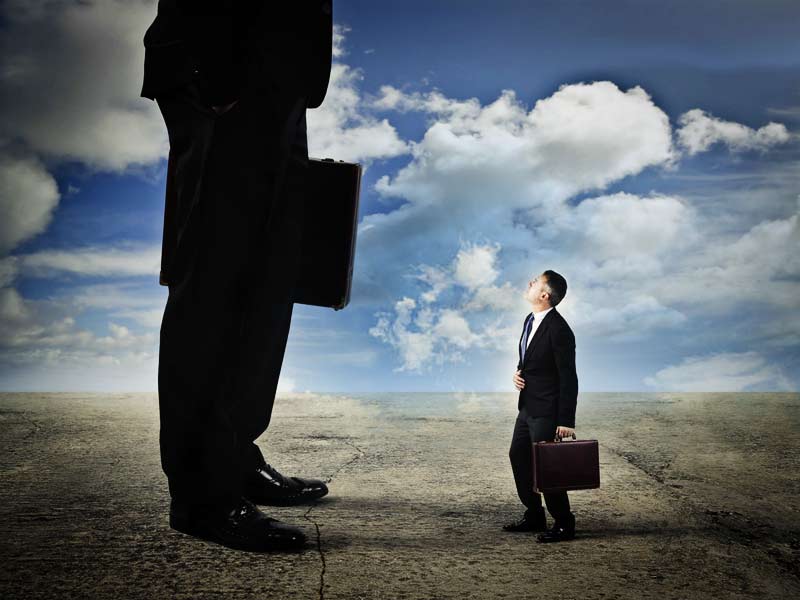 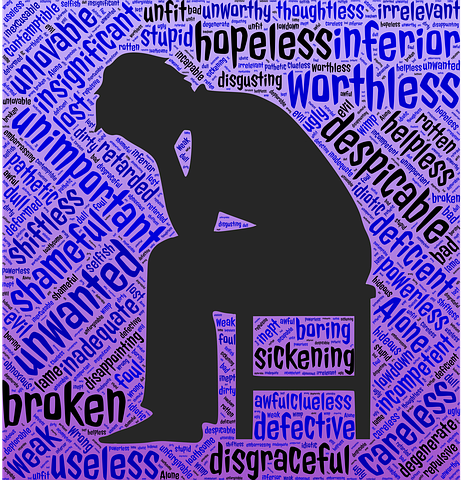 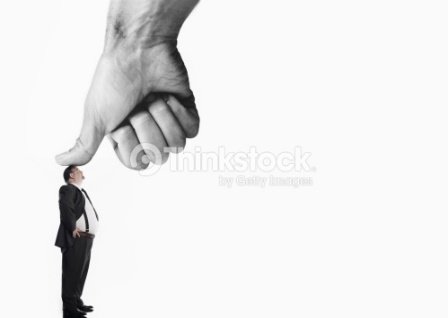 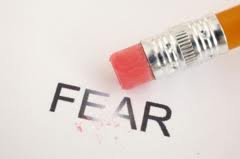 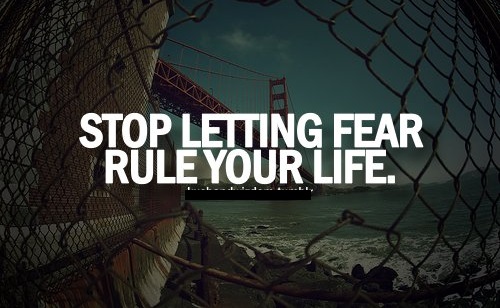 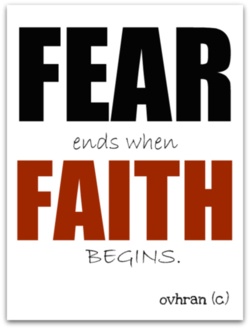 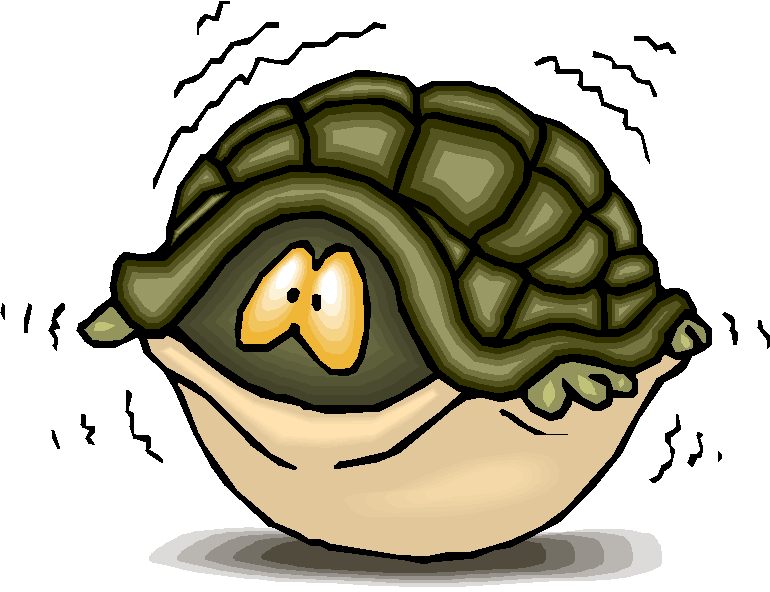 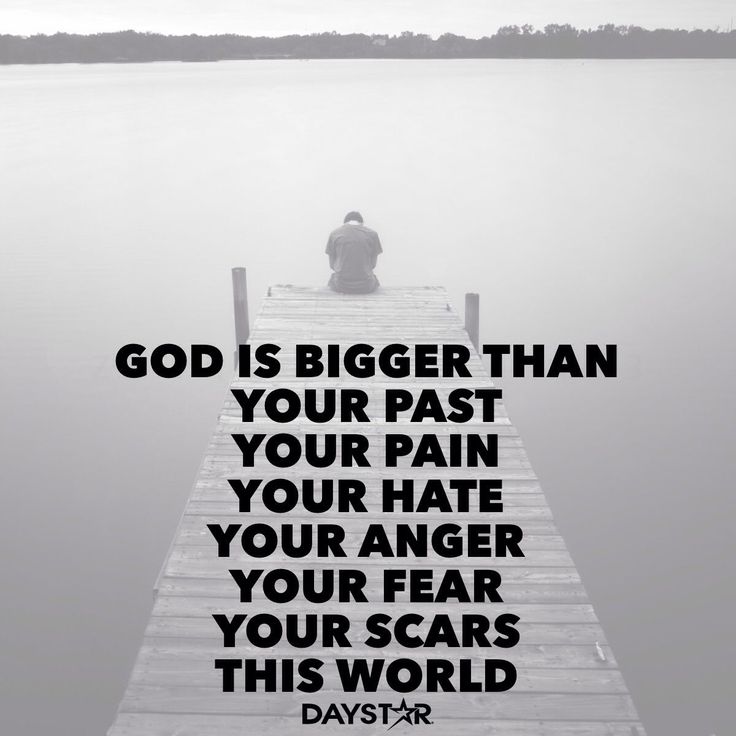 Have You Ever Felt Inadequate?
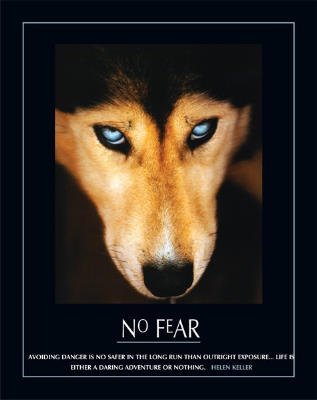 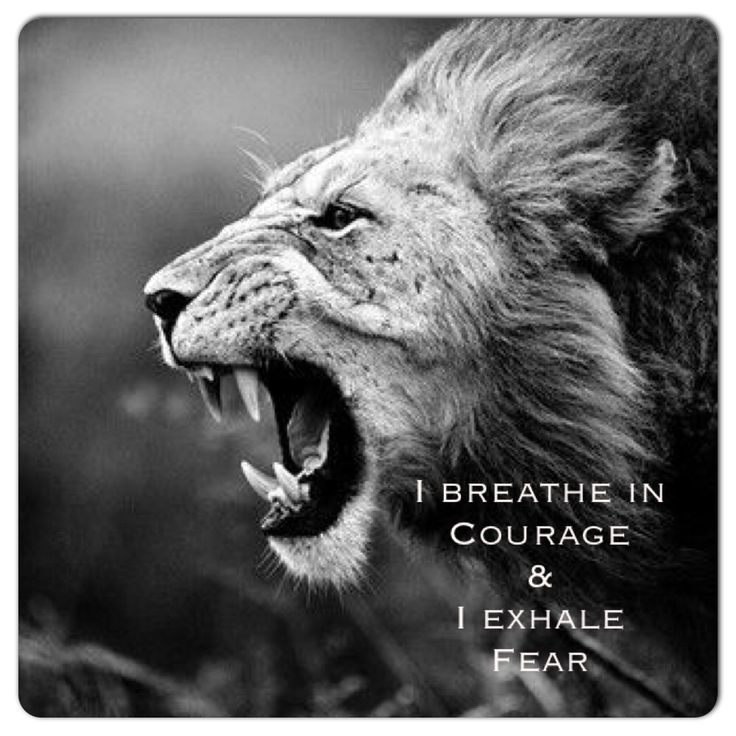 “I can do all things through Christ which strengtheneth me” (Phil. 4:13). Knowing that God is on our side, we can face our inferiorities and overcome them. We must learn to have an optimistic view of life, not a pessimistic, negative attitude. 
“Rejoice in the Lord always: again I say, Rejoice” (Phil. 4:4).
II Timothy 1:7
For God- deity, chief magistrate 
 hath not given- it’s not from God
 Spirit- Attitude-Inward Belief expressed Outward 
 Fear- (deilos); timidity :- fear –anxiety 
 Power- (dunamai); force – to receive breaking 
    blow/ not break!  -vs Weak
 Love- (agapao); ability to love the unlovable  -vs Self-centered
 Sound Mind- discipline, i.e. self-control: Ability 
     to think under Pressure  -vs Confused
II Timothy 1:6
You -Personal 
speaks of taking Personal Responsibility
Stir Up -Priority 
You need to keep fresh fire alive 
    –don’t wait for me to praise! You!!!
 Gift -Power 
This Comes from God and Not Ourselves- 
To Do His Work 
Which is In Thee  –Promise 
God Will Not Leave Us Helpless –
Everybody has a Divine Gift
by the putting on of my hands -Purpose –
Freely You Received Freely you Give
Anxious Fear Works from a Point of Weakness -Driven by Fear = Delayed Development 
God Desires Us Not to be Driven by Fear but by Faith- 
Works from Point of Strength = Development
Fear causes us to Doubt our Foundation
Anxious fear totally Removes our Foundation
Fear
1- Most Common Commandment
 365 times
2- Rational Fear
 Protects
 Prioritizes
3- Irrational Fear
 Paralyzes
 Prevents
Categories
Eulabeia- is the type of fear that shows an utmost respect for something or alarm/ shock
Can be Healthy or Unhealthy
Phobeo- is the type of fear that somebody has that shocks them or causes them to be struck with paralysis.  
Can be Healthy or Unhealthy (Becomes Negative Emotion)
Categories
Eulabeia-
Phobeo-
Deilia- means timidity or cowardice.
Always Unhealthy (Moves to Negative Attitude)
We have a tendency to “
Major on the Minors/ Minor on the Majors”
 this Produces Fear!
Ea Yr comes w- Familiar Challenges but also Unique – this yr no different- Economy/ Terror -who would have thought we would be mourning the deaths at Newtown
We live changing and challenging times. Only 53 and can say never seen anything like it. Economy, gas and food prices... They use to inch it up little by little.. Now they know we have grown beyond the shock    people in one sense become numb.. In another itches become afraid.